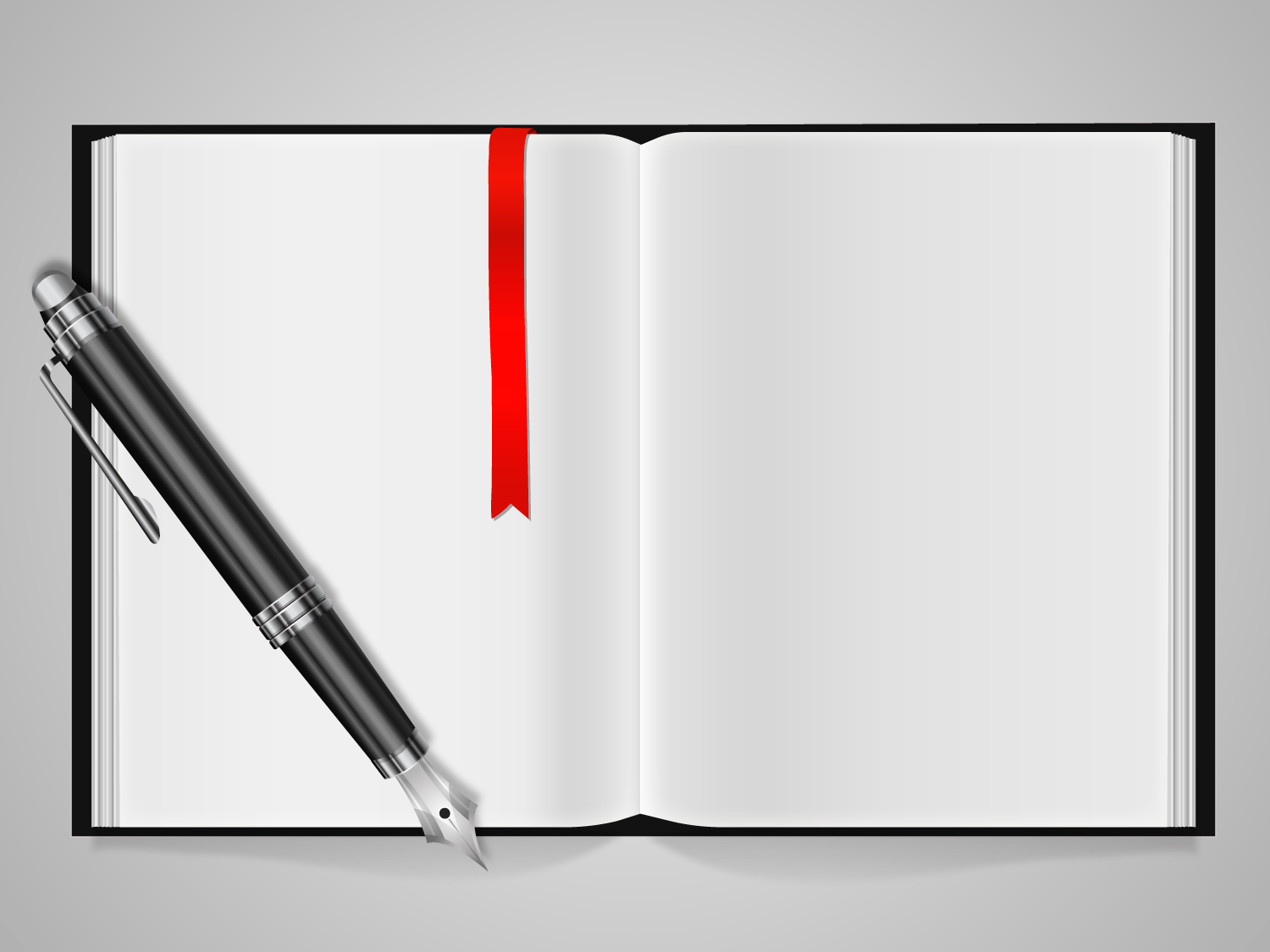 Systemic Vasculitis
Part II
Diagnostic criteria systemic vasculitis
1
2
Treatment systemic vasculitis
3
Lecture plan
Differential diagnosis of systemic vasculitis
Large vessel vasculitis: aorta and major branches
Takayasu’s arteritis
•Takayasu’s arteritisis a chronic inflammatory disorder of unknown etiology primarily affecting the aorta and its major branches. 

•Occurs most commonly in females under 40 years of age
1990 Criteria of American College of Rheumatology for the Classification of Takayasu Arteritis
For purposes of classification, a patient shall be said to have Takayasu's arteritis if at least three of these six criteria are present. The presence of any three or more criteria yields a sensitivity of 90.5% and a specificity of 97.8%. BP = blood pressure (systolic) difference between arms
Ishikawa's Criteria for Takayasu's Arteritis (Modified According to Sharma et al.)
Three major criteria:
1. Left mid subclavian artery lesion: The most severe stenosis or occlusion present in the mid portion from the point 1 cm proximal to the vertebral artery orifice up to that 3 cm distal to the orifice determined by angiography
2. Right mid subclavian artery lesion: The most severe stenosis or occlusion present in the mid portion from the right vertebral artery orifice to the point 3 cm distal to orifice determined by angiography
3. Characteristic signs and symptoms of at least one month duration: These include limb claudication, pulselessness or pulse differences in limbs, an unobtainable  or significant blood pressure difference (> 10 mmHg systolic blood pressure difference in limb), fever, neck pain, transient amaurosis, blurred vision, syncope, dyspnea or palpitations.
Ten minor criteria
1. High ESR: Unexplained persistent high erythrocyte sedimentation rate (ESR) >20 mm/h (Westergren) at diagnosis or presence of the evidence in patients history
2. Carotid artery tenderness: Unilateral or bilateral tenderness of common arteries on palpation. Neck muscle tender ness is unacceptable
3. Hypertension: Persistent blood pressure > 140/90 mmHg brachial or > 160/90 mmHg popliteal
4. Aortic regurgitation or Anuloaortic ectasia: Aortic regurgitation by auscultation or Doppler echocardiography or angiography; or Anuloaortic ectasia  by angiography or two-dimensional echocardiography
5. Pulmonary artery lesion: Lobar or segmental arterial occlusion or equivalent determined by angiography or perfusion scintigraphy, or presence of stenosis, aneurysm, luminal  irregularity or any combination in pulmonary trunk or in unilateral or bilateral pulmonary arteries determined by angiography.
6. Left mid common carotid lesion: Presence of the most severe stenosis or occlusion in the mid portion of 5 cm in length from the point 2 cm distal to its orifice determined by angiography.
7. Distal brachiocephalic trunk lesion:. Presence of the most stenosis or occlusion in the distal third determined by angiography
8. Descending thoracic aorta lesion: Narrowing, dilatation or aneurysm, luminal irregularity or any combination determined by angiography: tortuosity alone is unacceptable.
9. Abdominal aorta lesion: Narrowing, dilatation or aneurysm, luminal irregularity or aneurysm combination.
10. Coronary artery lesion: Documented on angiography below the age of 30 years in the absence of risk factors like hyperlipidemia or diabetes mellitus
Presence of two major or one major and two minor criteria or four minor criteria suggests a high probability of Takayasu's arteritis
Giant Cell Arteritis
•A vasculitis of unknown etiology occurring primarily in the elderly. Other terms commonly used include temporal arteritis, cranial arteritis and granulomatous arteritis. 
•Early recognition and treatment can prevent blindness and other complications due to occlusion or rupture of involved arteries.
Giant Cell Arteritis: Clinical Features
•There are a wide range of symptoms, but most patients have clinical findings related to involved arteries.
 •Frequent features: fatigue, headaches, jaw claudication, loss of vision, scalp tenderness, polymyalgia rheumatica and aortic arch syndrome. 
•Unlike other forms of vasculitis, giant cell arteritis rarely involves the skin, kidneys and lungs. 
•The ESR is usually highly elevated but may be normal or only slightly increased in up to 2% of patients with active disease.
ACR Criteria for the Classification of Giant-Cell Arteritis
Three of the following five criteria were required to meet American College of Rheumatology (ACR) classification criteria for giant-cell arteritis: 
1. Age 50 years or older, 
2. New-onset localized headache, 
3. Temporal artery tenderness or decreased temporal artery pulse, 
4. Erythrocyte sedimentation rate of at least 50 mm/h, and 
5. Abnormal artery biopsy specimen characterized by mononuclear infiltration or granulomatous inflammation. 
         
These criteria have a reported sensitivity of 93.5% and a reported specificity of 91.2% for the classification of giant-cell arteritis compared with other vasculitides.
Medium-sized vasculitis: medium arteries
Polyarteritis Nodosa
•Small and medium-sized artery inflammation involving the skin, kidney, peripheral nerves, muscle and gut. 
•Involvement of other organs is rare.
Polyarteritis Nodosa: Clinical Features
•Constitutional symptoms –fever, anorexia, weight loss. 
•Skin involvement – palpable purpura, infarctions, livedo reticularis. 
•Arthralgia and arthritis. 
•Peripheral neuropathy. 
•Renal involvement –red blood cells and red blood cell casts, proteinuria, renal insufficiency. 
•Gut involvement –abdominal pain, liver function abnormalities.
ACR Criteria for the Classification of Polyarteritis Nodosa (PAN)
American College of Rheumatology 1990 criteria for the classification of polyarteritis nodosa (PAN). Classified as PAN if at least three of the 10 criteria are present:
1. Weight loss > 4 kg: Loss of >4 kg body weight since illness began, not related to dieting or other factors. 
2. Livedo reticularis: Mottled reticular pattern over the skin of portions of the extremities or torso. 
3. Testicular pain/tenderness: Pain or tenderness of the testicles, not due to infection, trauma or other causes. 
4. Myalgias, weakness or leg tenderness: Diffuse myalgias (excluding shoulder or hip girdle) or weakness of muscles or tenderness of leg muscles. 
5. Mono- or polyneuropathy: Development of mononeuropathy,  multiple mononeuropathies or polyneuropathy. 
6. Diastolic BP >90 mmHg: Development of hypertension with the diastolic BP higher than 90 mmHg. 
7. Elevated BUN or creatinine: Elevation of BUN >40 mg/dl or creatinine >1.5 mg/dl, not due to dehydration or obstruction. 
8. Hepatitis B virus: Presence of hepatitis B surface antigen or antibody in serum. 
9. Arteriographic abnormality: Arteriogram showing aneurysms or occlusions of the visceral arteries, not due to arteriosclerosis, fibromuscular dysplasia or other non-inflammatory causes. 
10. Biopsy of small or medium-sized artery containing polymorphonuclear cells: Histologic changes showing the presence of granulocytes or granulocytes and mononuclear leucocytes in the artery wall.
These criteria have a reported sensitivity of 82.2% and a reported specificity of 86.6% for the classification of polyarteritis nodosa compared with other vasculitides.
Kawasaki Disease
•An acute febrile eruptive disease occurring most commonly in infants and children under 5 years of age. 
•Vasculitis, especially involving coronary arteries, is a serious complication.
Kawasaki Disease: Clinical Features
•Fever of unknown etiology lasting 5 days or more. 
•Bilateral conjunctiva lcongestion. 
Dry and red lips, reddening of oral cavity. 
•Acute nonpurulent swelling of the cervical lymph nodes. 
•Polymorphous exanthema of the trunk without vesicles or crusts. 
•Red palms and soles.
Diagnostic Criteria for Kawasaki Disease
Presence of at least five of six conditions:
1. Fever for five days or more 
2. Bilateral conjunctival injection without exudate 
3. Polymorphous exanthem 
4. Changes in lips and mouth: 
- Reddened, dry, or cracked lips
- Strawberry tongue
- Diffuse redness of oral or pharyngeal mucosa
5. Changes in extremities:
- Reddening of palms or soles
- Indurative oedema of hands or feet
- Desquamation of skin of hands, feet, and groin (in convalescence)
6. Cervical lymphadenopathy: 
More than 15 mm in diameter, usually unilateral, single, non-purulent, and painful
Exclusion of diseases with similar presentation:
Staphylococcal infection (such as scalded skin syndrome, toxic shock syndrome)
Streptococcal infection (such as scarlet fever, toxic shock-like syndrome). Throat carriage of group A streptococcus does not exclude the possibility of Kawasaki disease
Measles and other viral exanthems
Leptospirosis
Rickettsial disease
Stevens-Johnson syndrome
Drug reaction
Juvenile rheumatoid arthritis
Elevated erythrocyte sedimentation rate (ESR), anemia, and thrombocytosis are associated with Kawasaki disease and can support the diagnosis. Coronary artery aneurysms, the most serious consequence of Kawasaki disease, are seen in 20% of untreated patients, and long-term consequences include early atherosclerosis, coronary stenosis, and myocardial infarction.
Medium-sized vasculitis: arterioles,  capillaries and venules
GRANULOMATOSIS WITH POLYANGIITIS (Wegener’s Granulomatosis)
•A multisystem disease of unknown etiology with the following clinicopathologic complex: 
•Necrosis, granulomaformation and vasculitis of the upper and lower respiratory tracts. 
•Glomerulonephritis developing in 75% of patients. 
•Variable degrees of small and occasionally medium-sized vesse lvasculitis.
Wegener’s Granulomatosis: Clinical features
•Inflammatory destructive lesions often affect the eyes, ears, nose, throat, lungs, and kidneys. Although musculoskeletal features are common, they tend to be mild and not destructive. About 25% of cases may have peripheral or central nervous system disease. 
•The greatest morbidity results from airway, renal, auditory and ocular disease. •Immunosuppressive therapy may be very effective, but may be associated with serious complications.
Criteria for the Classification of Wegener's Granulomatosis (WG)
1. Nasal or oral inflammation: Development of painful or painless oral ulcers or purulent or bloody nasal discharge
2. Abnormal chest radiograph: Chest radiograph showing the presence of nodules, fixed infiltrates, or cavities
3. Urinary sediment: Microhematuria (>5 red blood cells per high power field) or red cell casts in urine sediment 
4. Granulomatous inflammation on biopsy: Histologic changes showing granulomatous inflammation within the wall of an artery or in the perivascular or extravascular area (artery or arteriole)
For purposes of classification, a patient shall be said to have Wegener's granulomatosis if at least 2 of these 4 criteria are present. The presence of any 2 or more criteria yields a sensitivity of 88.2% and a specificity of 92.0%
EOSINOPHILIC GRANULOMATOSIS WITH POLYANGIITIS (Churg-Strauss syndrome (CSS)
This relatively uncommon condition occurs in patients with asthma or with a history of allergy. 
It is commonly seen in middle age, with men more often affected than women. 
Fever, malaise and weight loss are often the early manifestations. In the early stages, the  allergic symptoms like asthma worsen; this is then followed by eosinophilia and ultimately by vasculitis. With the development of the vasculitis, the asthma may abate. 
Multiple mononeuropathies are commonly present. 
Cutaneous manifestations may be in the form of subcutaneous nodules, petechiae, ulcerations or purpura.
 Cardiac involvement is common and present as congestive heart failure. 
Abdominal symptoms like diarrhoea, pain or infarction of abdominal organs are seen in a few patients. 
The renal involvement tends to be less severe as in PAN.
ACR Criteria for the Classification of Churg-Strauss Syndrome (CSS)
American College of Rheumatology 1990 criteria for the classification of Churg-Strauss syndrome (CSS). Classified as CSS if at least four of six criteria are present:
1. Asthma: History of wheezing or diffuse high-pitched expiratory rhonchi. 
2. Eosinophilia: Eosinophilia >10% on differential white blood cell count. 
3. Mono- or polyneuropathy: Development of mononeuropathy, multiple mononeuropathies, or polyneuropathy (glove/ stocking distribution) attributable to systemic vasculitis. 
4.Pulmonary infiltrates, non-fixed: Migratory or transitory pulmonary infiltrates (not including fixed infiltrates). attributable to vasculitis. 
5. Paranasal sinus abnormality: History of acute or chronic paranasal sinus pain or tenderness or radiographic opacification of the paranasal sinuses. 
6. Extravascular eosinophils: Biopsy including artery, arteriole or venule showing accumulations of eosinophils in extravascular areas.
Microscopic polyangiitis (MPA)
The term microscopic polyarteritis was introduced into the literature by Davson in 1948 in recognition of the presence of glomerulonephritis in patients with PAN. In 1992, the Chapel Hill Consensus Conference on the Nomenclature of Systemic Vasculitis adopted the term microscopic polyangiitis to connote a necrotizing vasculitis with few or no immune complexes affecting small vessels (capillaries, venules, or arterioles). Glomerulonephritis is very common in microscopic polyangiitis, and pulmonary capillaritis often occurs. The absence of granulomatous inflammation in microscopic polyangiitis is said to differentiate it from granulomatosis with polyangiitis (Wegener’s).
Microscopic polyangiitis (MPA)
The mean age of onset is ∼57 years of age, and males are slightly more frequently affected than females.
The vasculitis seen in microscopic polyangiitis has a predilection to involve capillaries and venules in addition to small and medium-sized arteries. Immunohistochemical staining reveals a paucity of immunoglobulin deposition in the vascular lesion of microscopic polyangiitis, suggesting that immune-complex formation does not play a role in the pathogenesis of this syndrome. 
The renal lesion seen in microscopic polyangiitis is identical to that of granulomatosis with polyangiitis (Wegener’s). Like granulomatosis with polyangiitis (Wegener’s), microscopic polyangiitis is highly associated with the presence of ANCA, which may play a role in pathogenesis of this syndrome.
CLINICAL AND LABORATORY MANIFESTATIONS
Because of its predilection to involve the small vessels, microscopic polyangiitis and granulomatosis with polyangiitis (Wegener’s) share similar clinical features. Disease onset may be gradual, with initial symptoms of fever, weight loss, and musculoskeletal pain; however, it is often acute. Glomerulonephritis occurs in at least 79% of patients and can be rapidly progressive, leading to renal failure. Hemoptysis may be the first symptom of alveolar hemorrhage, which occurs in 12% of patients. Other manifestations include mononeuritis multiplex and gastrointestinal tract and cutaneous vasculitis. Upper airway disease and pulmonary nodules are not typically found in microscopic polyangiitis and, if present, suggest granulomatosis with polyangiitis (Wegener’s). Features of inflammation may be seen, including an elevated ESR, anemia, leukocytosis, and thrombocytosis. ANCA are present in 75% of patients with microscopic polyangiitis, with antimyeloperoxidase antibodies being the predominant ANCA associated with this disease.
DIAGNOSIS
The diagnosis is based on histologic evidence of vasculitis or pauci-immune glomerulonephritis in a patient with compatible clinical features of multisystem disease. Although microscopic polyangiitis is strongly ANCAassociated, no studies have as yet established the sensitivity and specificity of ANCA in this disease.
Small vessel vasculitis: venules, capillaries
IGA VASCULITIS (HENOCH-SCHÖNLEIN)
IgA vasculitis (Henoch-Schönlein), also referred to as Henoch-Schönlein purpura or anaphylactoid purpura, is a small-vessel vasculitis characterized by palpable purpura (most commonly distributed over the buttocks and lower extremities), arthralgias, gastrointestinal signs and symptoms, and glomerulonephritis.
INCIDENCE AND PREVALENCE
IgA vasculitis (Henoch-Schönlein) is usually seen in children; most patients range in age from 4 to 7 years; however, the disease may also be seen in infants and adults. It is not a rare disease; in one series it accounted for between 5 and 24 admissions per year at a pediatric hospital. The male-to-female ratio is 1.5:1. A seasonal variation with a peak incidence in spring has been noted.
PATHOLOGY AND PATHOGENESIS
The presumptive pathogenic mechanism for IgA vasculitis (Henoch-Schönlein) is immune-complex deposition. A number of inciting antigens have been suggested including upper respiratory tract infections, various drugs, foods, insect bites, and immunizations. IgA is the antibody class most often seen in the immune complexes and has been demonstrated in the renal biopsies of these patients.
CLINICAL AND LABORATORY MANIFESTATIONS
In pediatric patients, palpable purpura is seen in virtually all patients; most patients develop polyarthralgias in the absence of frank arthritis. Gastrointestinal involvement, which is seen in almost 70% of pediatric patients, is characterized by colicky abdominal pain usually associated with nausea, vomiting, diarrhea, or constipation and is frequently accompanied by the passage of blood and mucus per rectum; bowel in tissue section may occur. Renal involvement occurs in 10–50% of patients and is usually characterized by mild glomerulonephritis leading to proteinuria and microscopic hematuria, with red blood cell casts in the majority of patients; it usually resolves spontaneously without therapy. Rarely, a progressive glomerulonephritis will develop.
. In adults, presenting symptoms are most frequently related to the skin and joints, while initial complaints related to the gut are less common. Although certain studies have found that renal disease is more frequent and more severe in adults, this has not been a consistent finding. However, the course of renal disease in adults may be more insidious and thus requires close follow-up. Myocardial involvement can occur in adults but is rare in children. Laboratory studies generally show a mild leukocytosis, a normal platelet count, and occasionally eosinophilia. Serum complement components are normal, and IgA levels are elevated in about one-half of patients.
DIAGNOSIS
The diagnosis of IgA vasculitis (Henoch-Schonlein) is based on clinical signs and symptoms. Skin biopsy specimen can be useful in confirming leukocytoclastic vasculitis with IgA and C3 deposition by immunofluorescence. Renal biopsy is rarely needed for diagnosis but may provide prognostic information in some patients.
Diagnostic criteria IgA vasculitis (Henoch-Schönlein) (J.A. Miles et all., 1990)
CRYOGLOBULINEMIC VASCULITIS
Cryoglobulins are cold-precipitable monoclonal or polyclonal immunoglobulins. Cryoglobulinemia may be associated with a systemic vasculitis characterized by palpable purpura, arthralgias, weakness, neuropathy, and glomerulonephritis. Although this can be observed in association with a variety of underlying disorders including multiple myeloma, lymphoproliferative disorders, connective tissue diseases, infection, and liver disease, in many instances it appeared to be idiopathic.
Since the discovery of hepatitis C, it has been established that the vast majority of patients who were considered to have essential mixed cryoglobulinemia have cryoglobulinemic vasculitis related to hepatitis C infection.
PATHOLOGY AND PATHOGENESIS
Skin biopsies in cryoglobulinemic vasculitis reveal an inflammatory infiltrate surrounding and involving blood vessel walls, with fibrinoid necrosis, endothelial cell hyperplasia, and hemorrhage. Deposition of immunoglobulin and complement is common. Abnormalities of uninvolved skin including basement membrane alterations and deposits in vessel walls may be found. Membranoproliferative glomerulonephritis is responsible for 80% of all renal lesions in cryoglobulinemic vasculitis.
CLINICAL AND LABORATORY MANIFESTATIONS
The most common clinical manifestations of cryoglobulinemic vasculitis are cutaneous vasculitis, arthritis, peripheral neuropathy, and glomerulonephritis. Renal disease develops in 10–30% of patients. Life-threatening rapidly progressive glomerulonephritis or vasculitis of the CNS, gastrointestinal tract, or heart occurs infrequently. The presence of circulating cryoprecipitates is the fundamental finding in cryoglobulinemic vasculitis. Rheumatoid factor is almost always found and may be a useful clue to the disease when cryoglobulins are not detected. Hypocomplementemia occurs in 90% of patients. An elevated ESR and anemia occur frequently. Evidence for hepatitis C infection must be sought in all patients by testing for hepatitis C antibodies and hepatitis C RNA.
Variable vessel vasculitis
BEHÇET’S DISEASE
•A systemic vasculitis of unknown cause with mucocutaneous and frequent ocular and musculoskeletal involvement. 
•A marked geographic distribution is characterized by highest prevalence in Turkey, Iran and Japan.
Behçet’s Syndrome: Clinical features
•Recurrent oral and/or genital aphthous ulceration. 
•Chronic relapsing uveitis leading to blindness in 10% of all cases. 
•A variety of skin manifestations, including the ‘pathergy’phenomenon. •Musculoskeletal, neurologic, major artery and vein involvement. 
•An undulating course that generally abates in intensity with the passage of time.
Criteria for the Diagnosis of Behçet’s Disease
For the diagnosis to be made, a patient must have recurrent oral ulceration plus at least two of the other findings in the absence of other clinical explanations.